CE and GE Faculty
Employer Partners
Students and Employers Need Your Community College Faculty Expertise to Meet the Future of Work with Innovative Instructional Design!
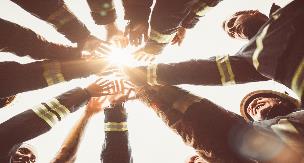 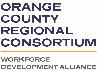 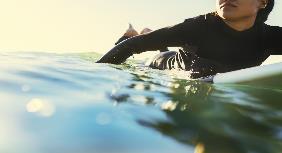 WHO SHOULD PARTICIPATE IN THE FACULTY RETREAT?​

The faculty retreat/convening will create the space for up to 40 CE & GE faculty innovators across all the OC colleges and across disciplines, to learn about student job opportunities in the post pandemic economy and the implications for Career Education (CE) in OC.
WHAT WILL THE DESIGN GROUP DO?​  
WHAT KIND OF COMMITMENT IS INVOLVED?

Faculty who are interested in rolling up their sleeves and providing input into the design of the 2022 OCRC faculty retreat

Each faculty member will have the opportunity to be part of a core group of OCRC faculty leaders -- that will help provide input to BrandIQ on the design of the OCRC Post Pandemic faculty retreat

Participate in 4 meetings for -~1 hour. Faculty will receive a stipend of $3,000, each
WHY IS THIS IMPORTANT?

This opportunity invites OC community college deans and faculty to be part of strategic planning for faculty driven Career Education curriculum innovation, to meet the future of work. This will ensure that students have the skills they need in a post pandemic economy.
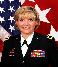 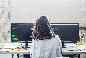 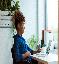 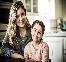 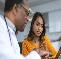 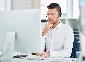 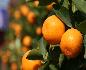 STUDENTS
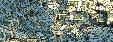 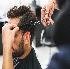 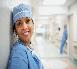 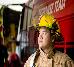 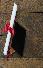 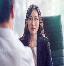 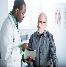 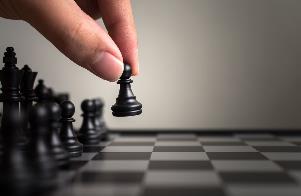 WHAT WILL THE WORKING GROUP DO?​
HOW DID THIS SWP REGIONAL PROJECT COME ABOUT?

Since late 2019, a regional group of CE & GE community college faculty leaders in Los Angeles county convened for 3 strategic planning retreats focused on developing an initial faculty-driven strategy for regional collaboration for “at-scale” curriculum innovation and faculty professional development. 

OCRC would like to give the same opportunity to OC faculty to create a faculty led curriculum innovation initiative
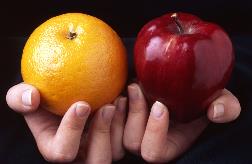 Economic Development Workforce Boards
For further information, please contact Jessica Ward-Ramirez at  jwardramirez@brandiq.biz
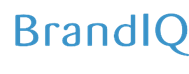 Community Organizations